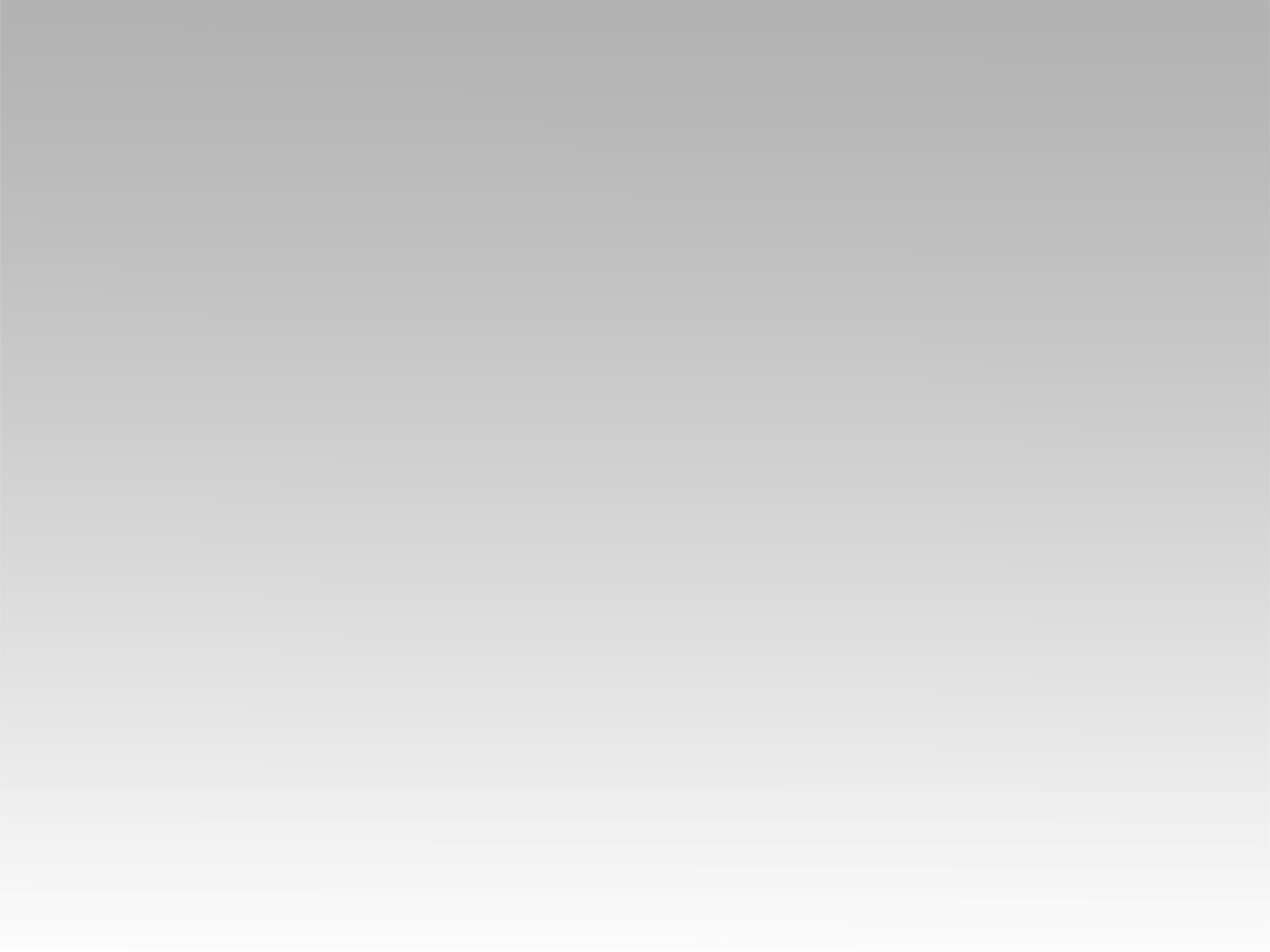 ترنيمة 
زور اليمن يا ربنا
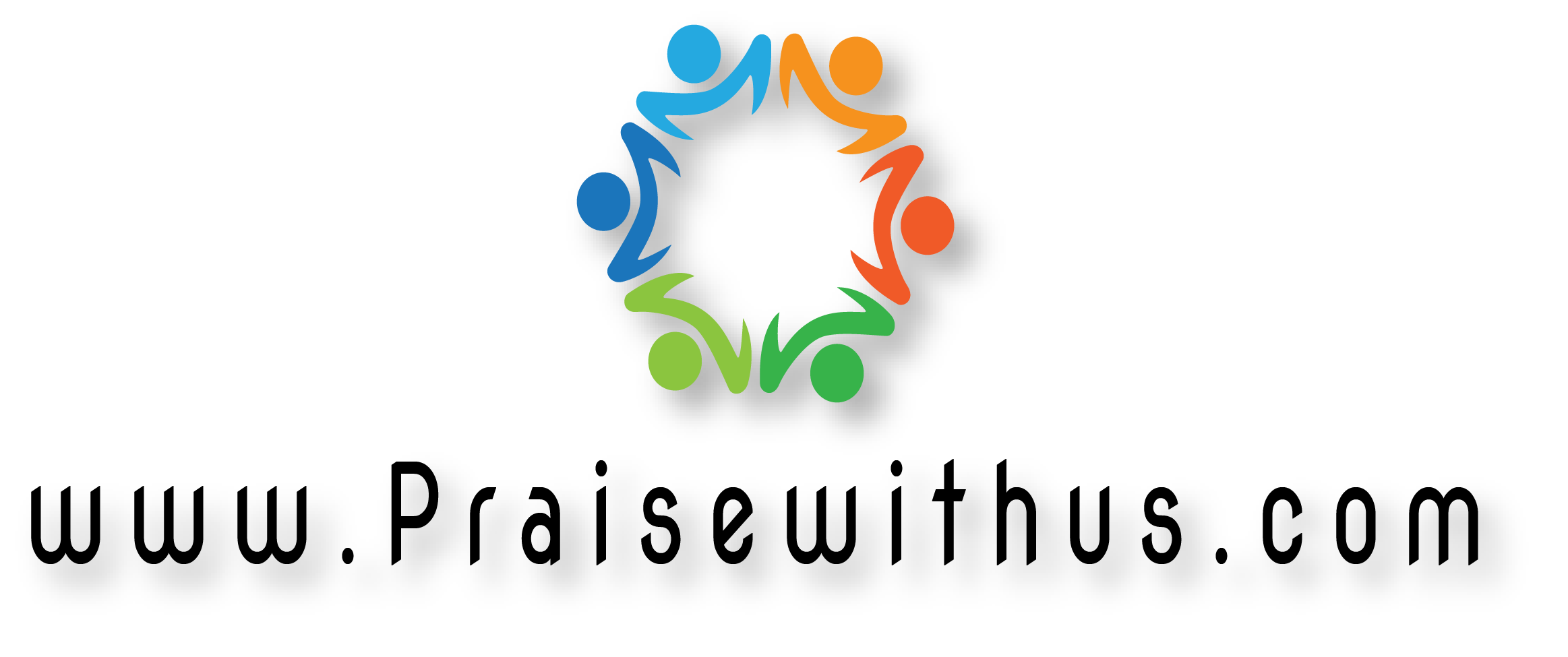 زور اليمن يا ربنا زور اليمن
وأنهي الحزن في بلدنا زاد الحزن
حنن قلوب البشر صارت كما من  حجر
قسيت وقساها الزمن  زور اليمن  
يا ربنا زور اليمن
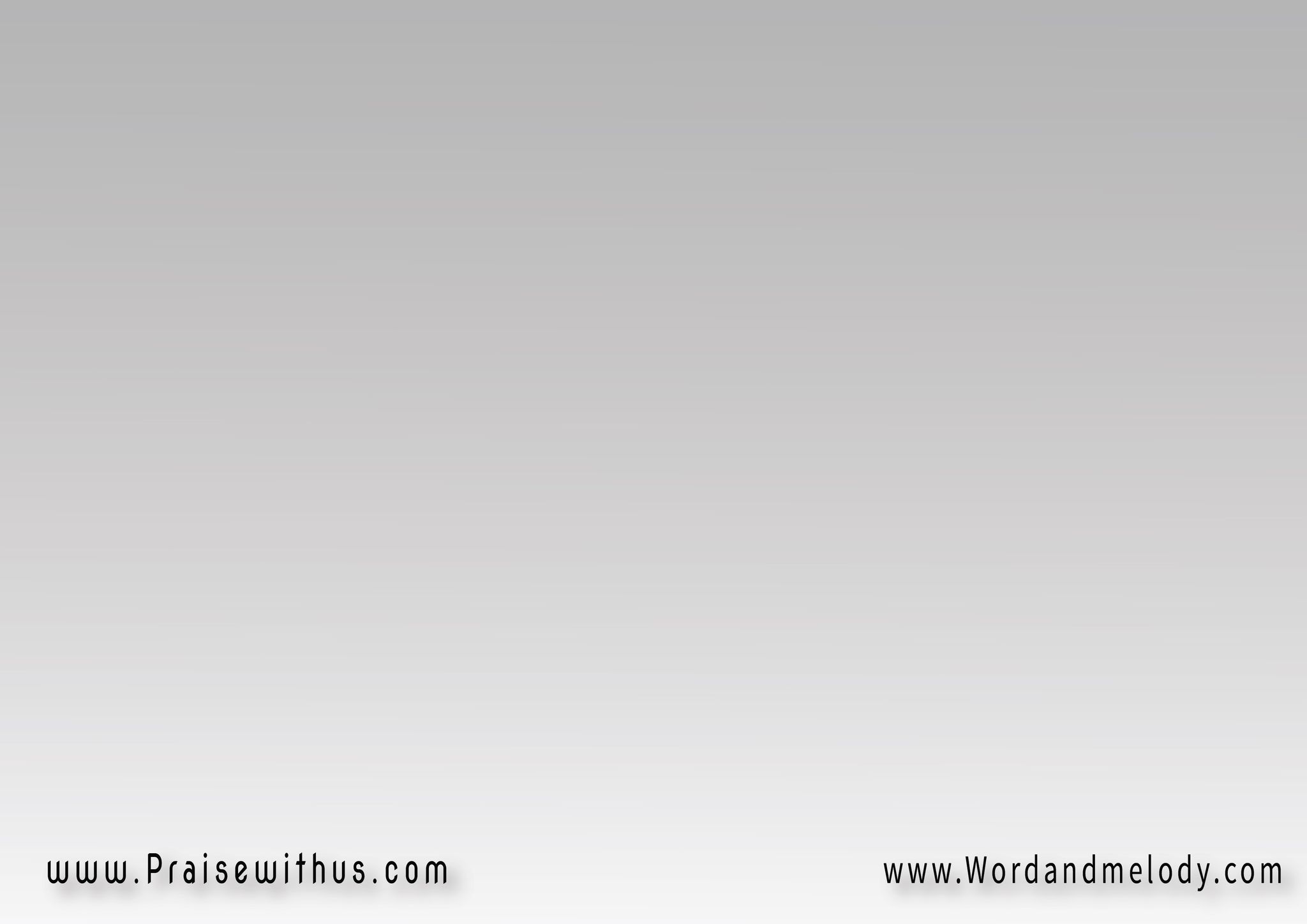 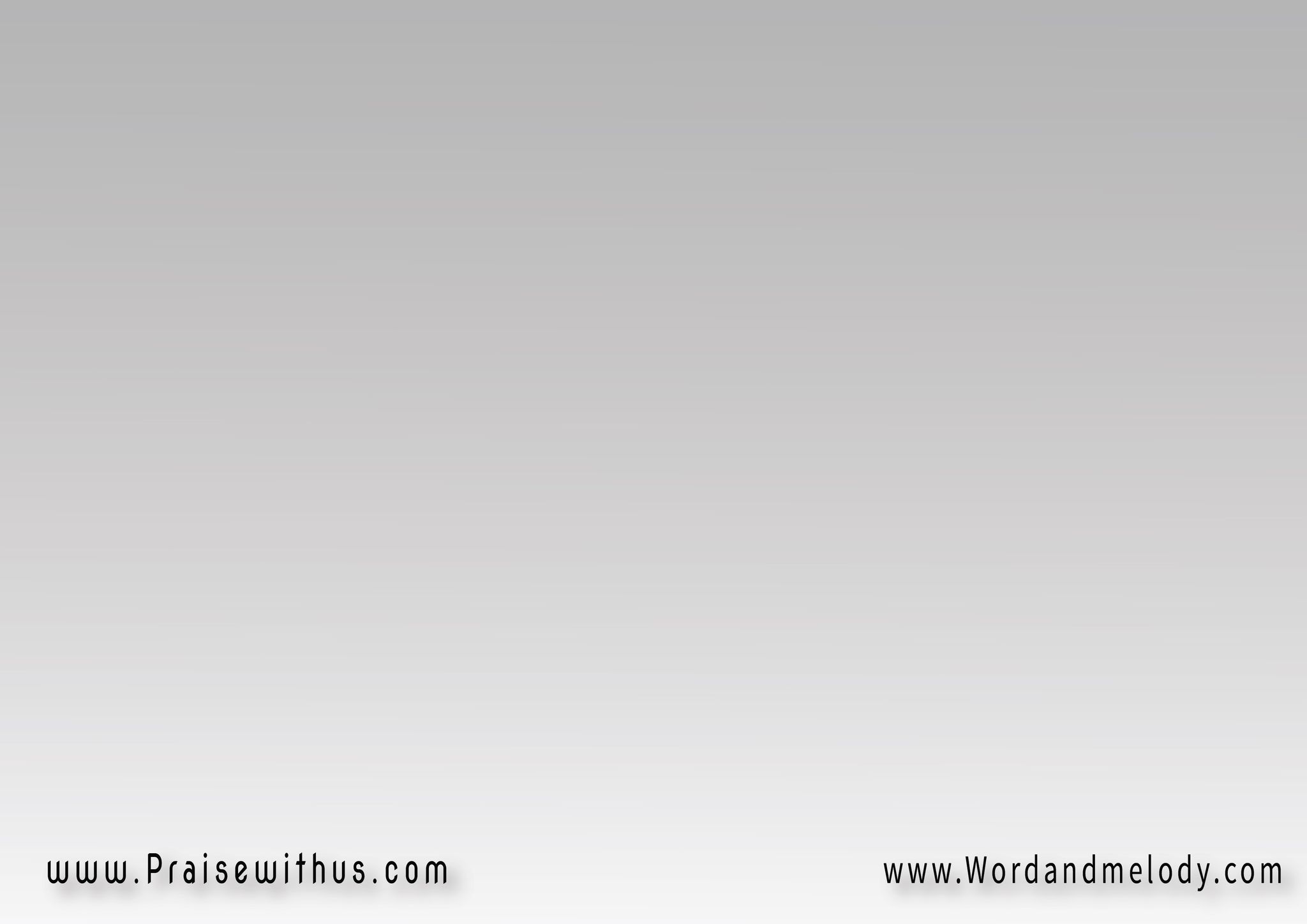 أطفال تموت بلا سبب يا للعجب يا للعجب
تتهدم المساكن  ماحد يحرك ساكن
وأبرياء تدفع الثمن زور اليمن 
يا ربنا زور اليمن
زور اليمن يا ربنا زور اليمن
وأنهي الحزن في بلدنا زاد الحزن
حنن قلوب البشر صارت كما من  حجر
قسيت وقساها الزمن  زور اليمن  
يا ربنا زور اليمن
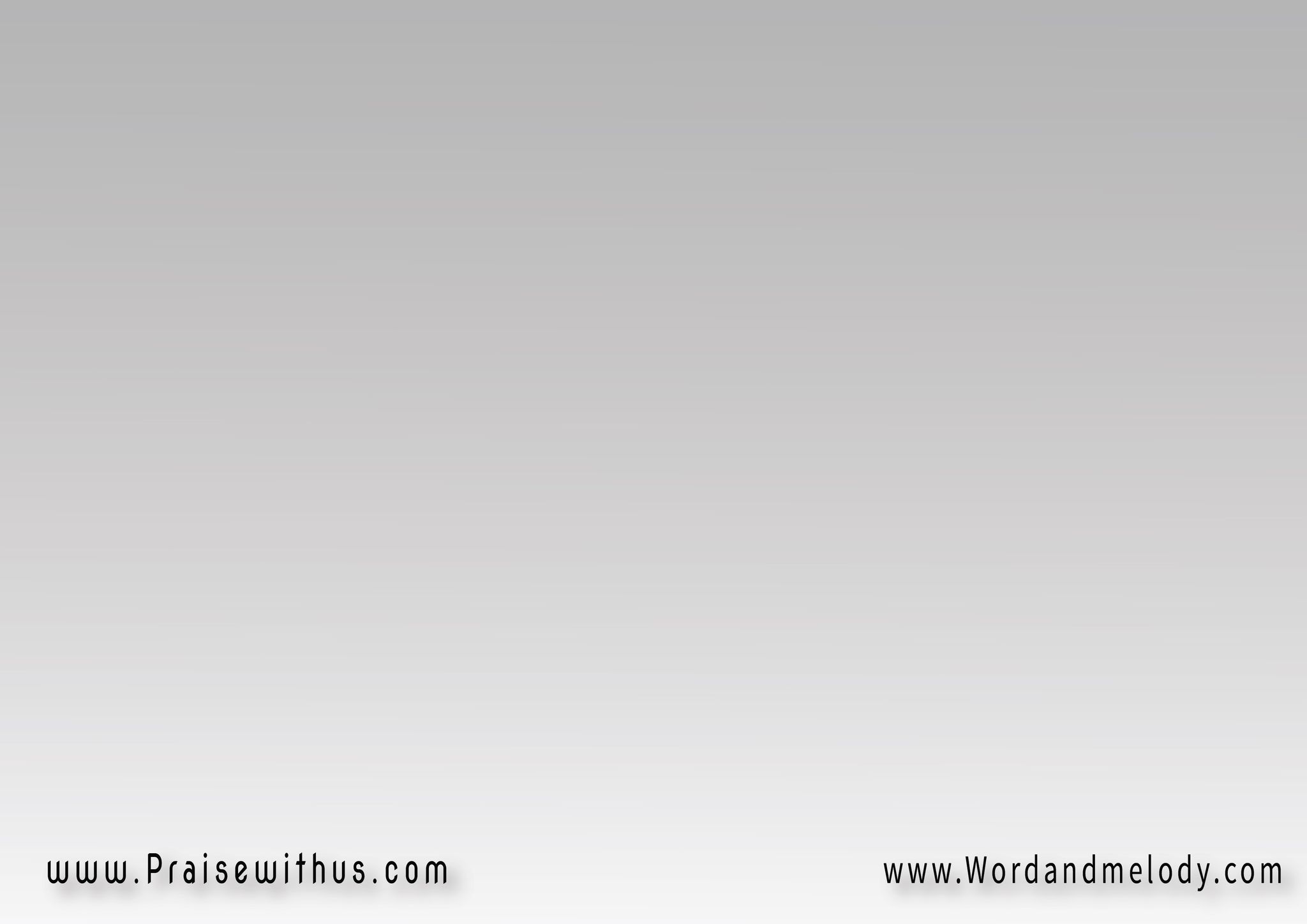 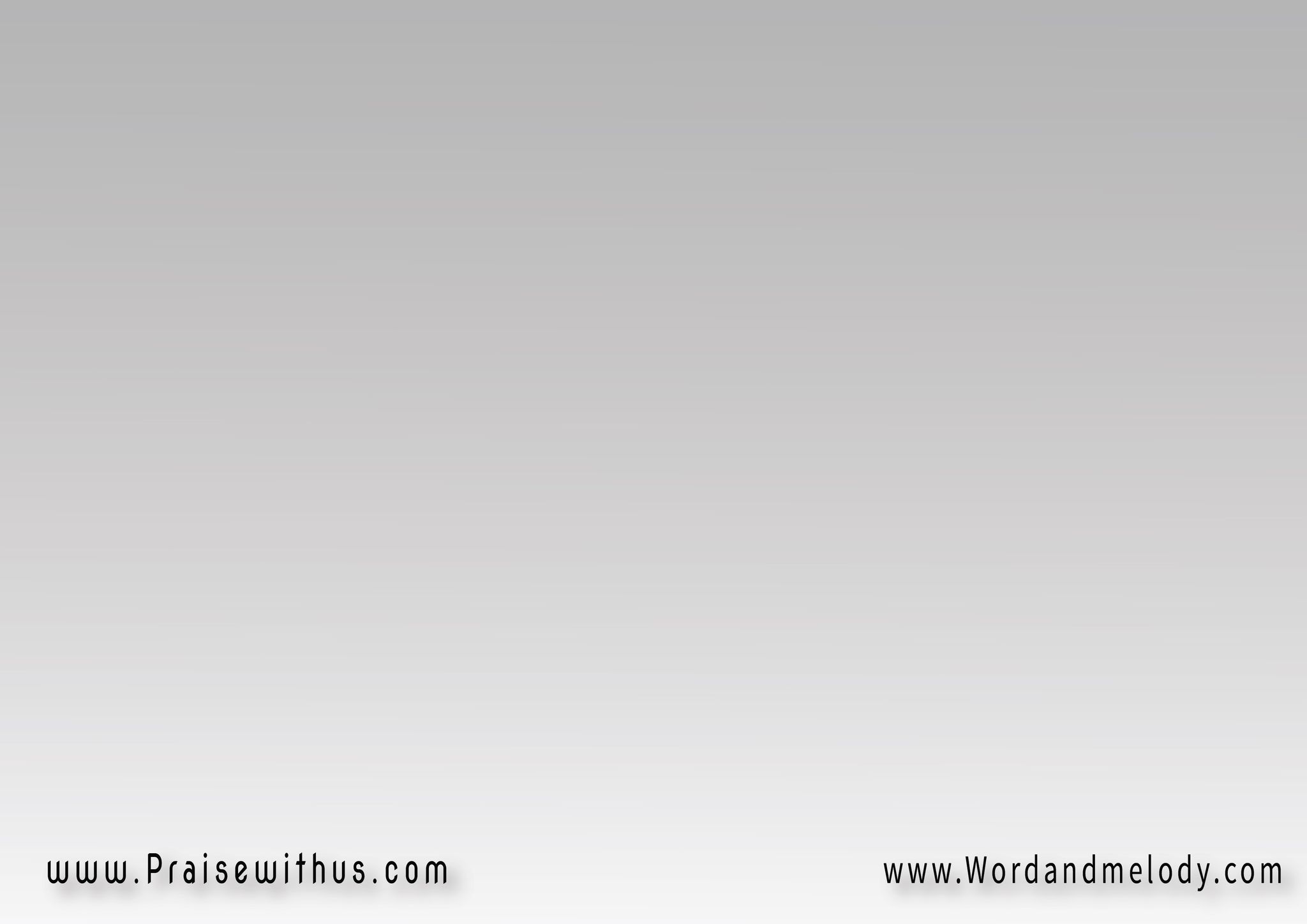 وش صار باليمن السعيد؟
فيه كل دار تبكي شهيد
الأخبار تملأها الصور 
ماتت ضماير البشر
الإنسان في داخلنا 
اندفن زور اليمن 
يار بنا زور اليمن
ارحم شعب هذا الوطن
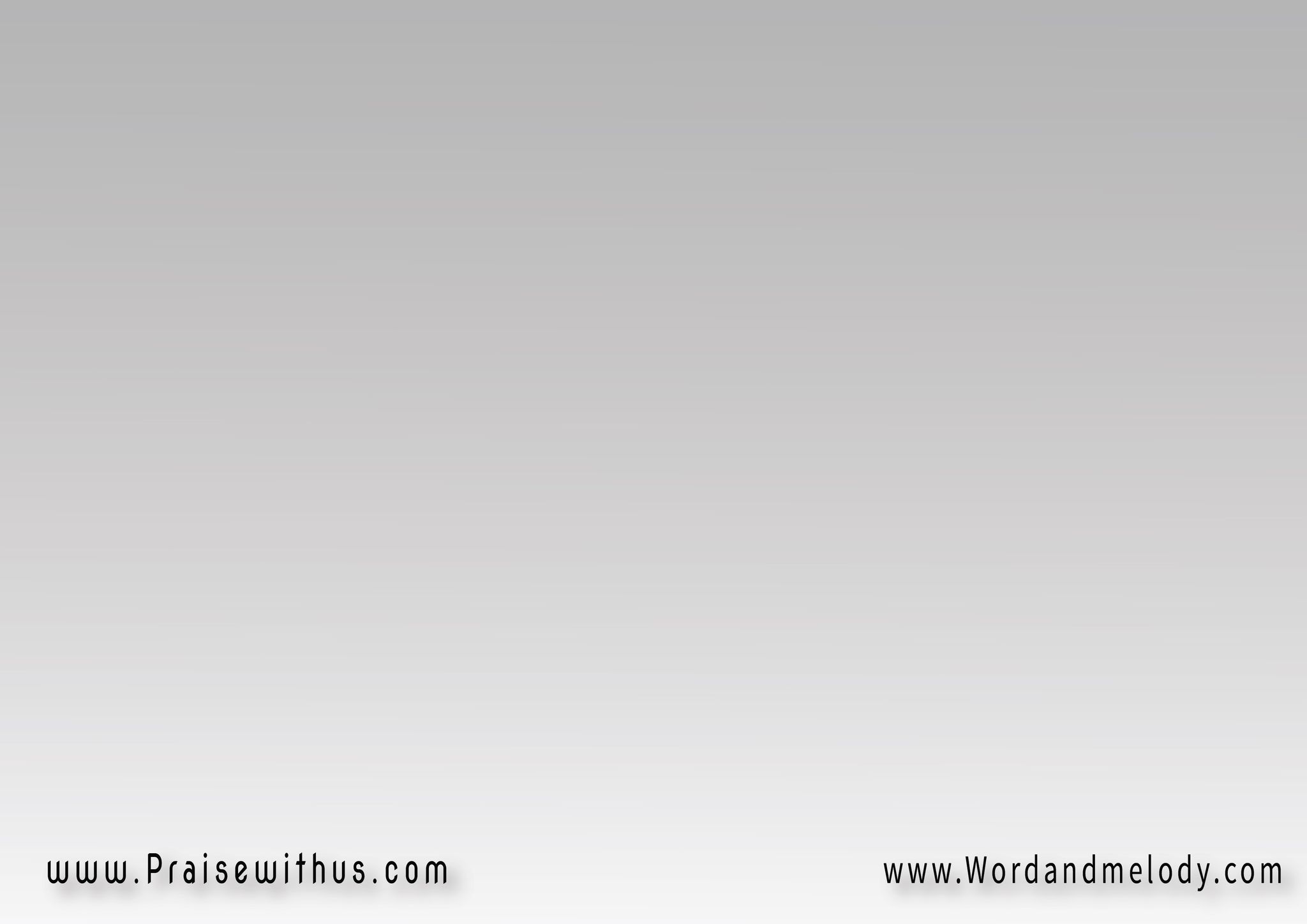 زور اليمن يا ربنا زور اليمن
وأنهي الحزن في بلدنا زاد الحزن
حنن قلوب البشر صارت كما من  حجر
قسيت وقساها الزمن  زور اليمن  
يا ربنا زور اليمن
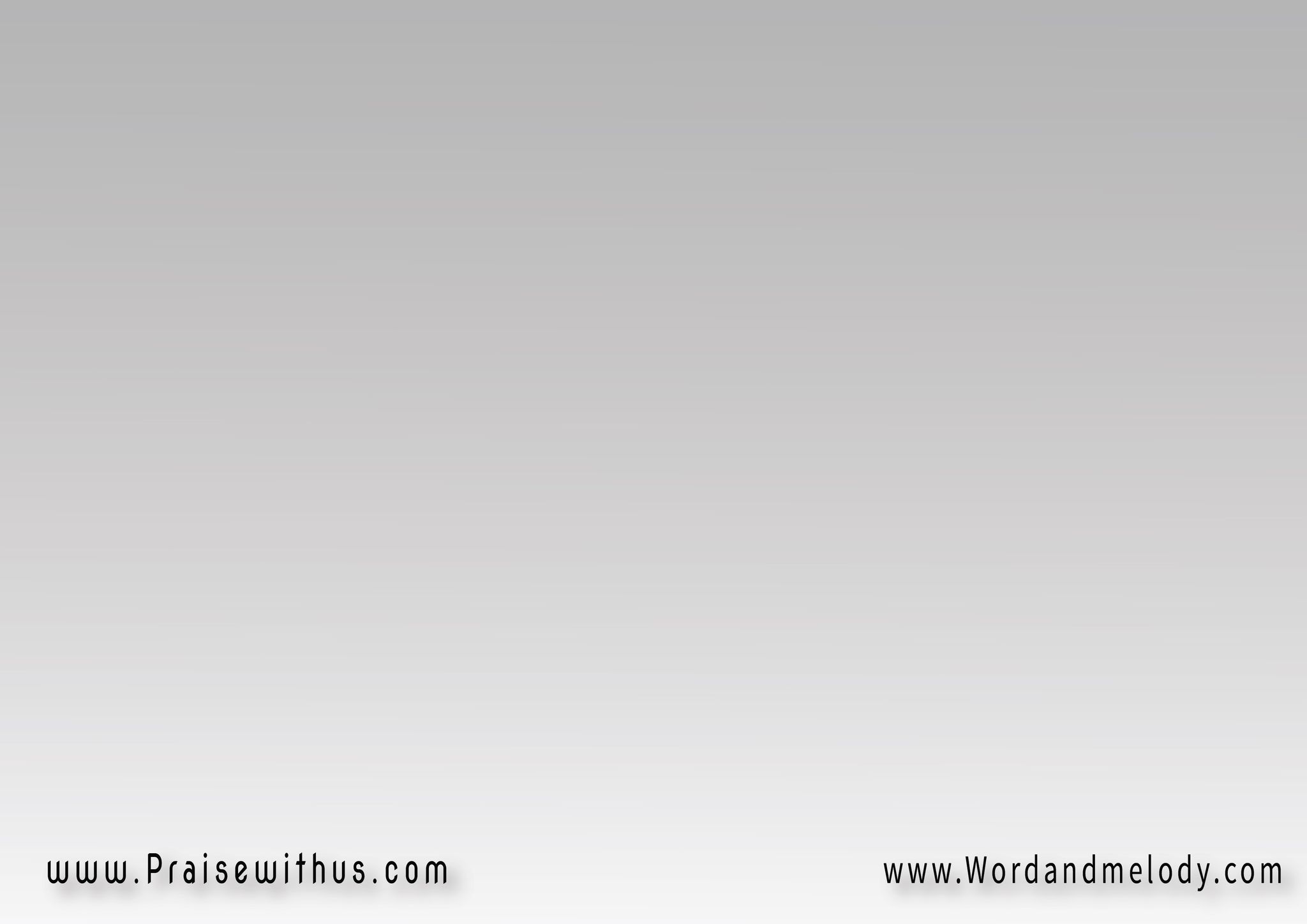 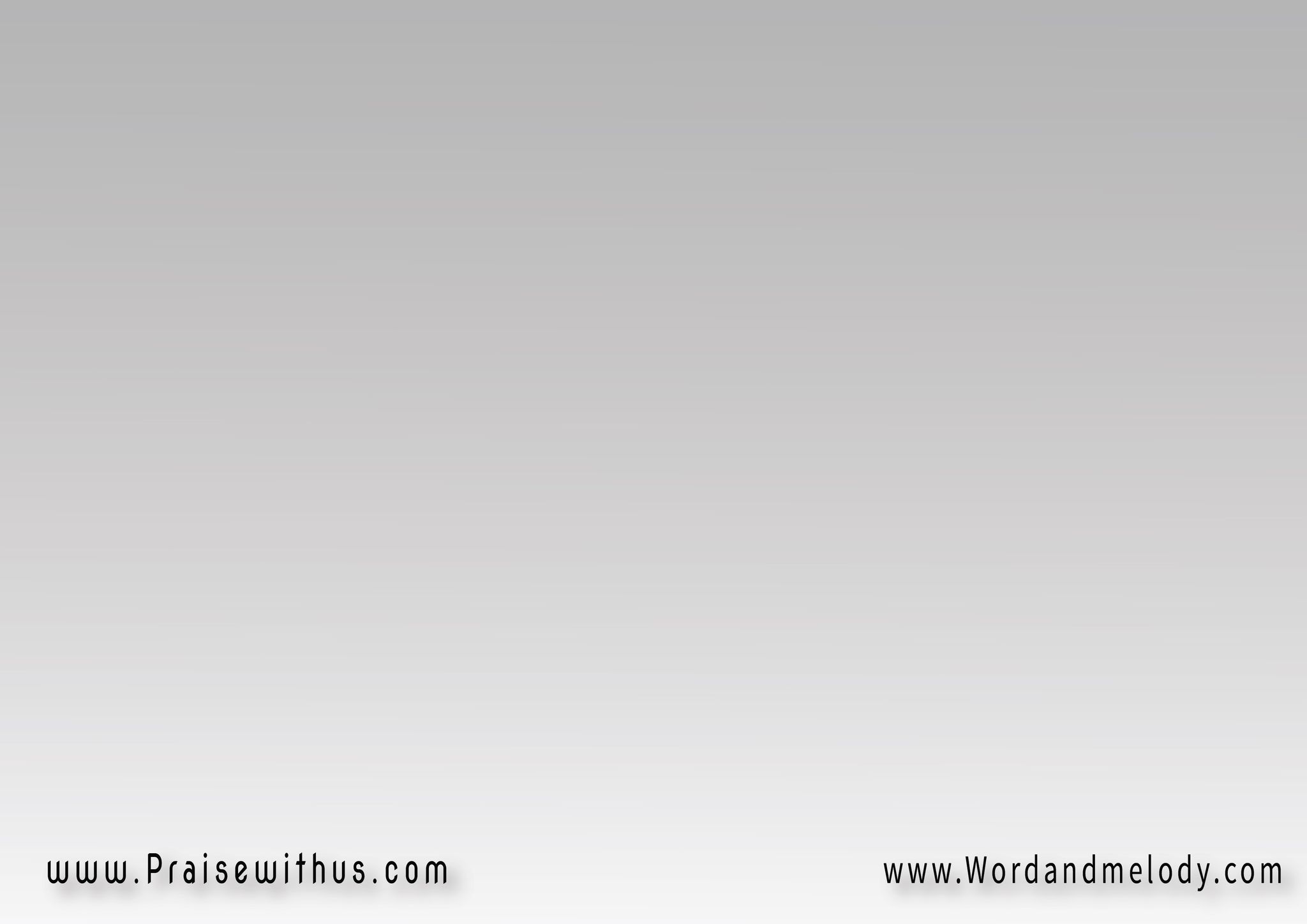 من ينقذ اليمن الجريح
إلاحضور يسوع المسيح
تعال يارئيس السلام 
تعال كفانا الآم
قادر تساعد في المحن  
زور اليمـــــــــن 
يا ربنا زور اليمن
ارحم شعب هذا الوطن
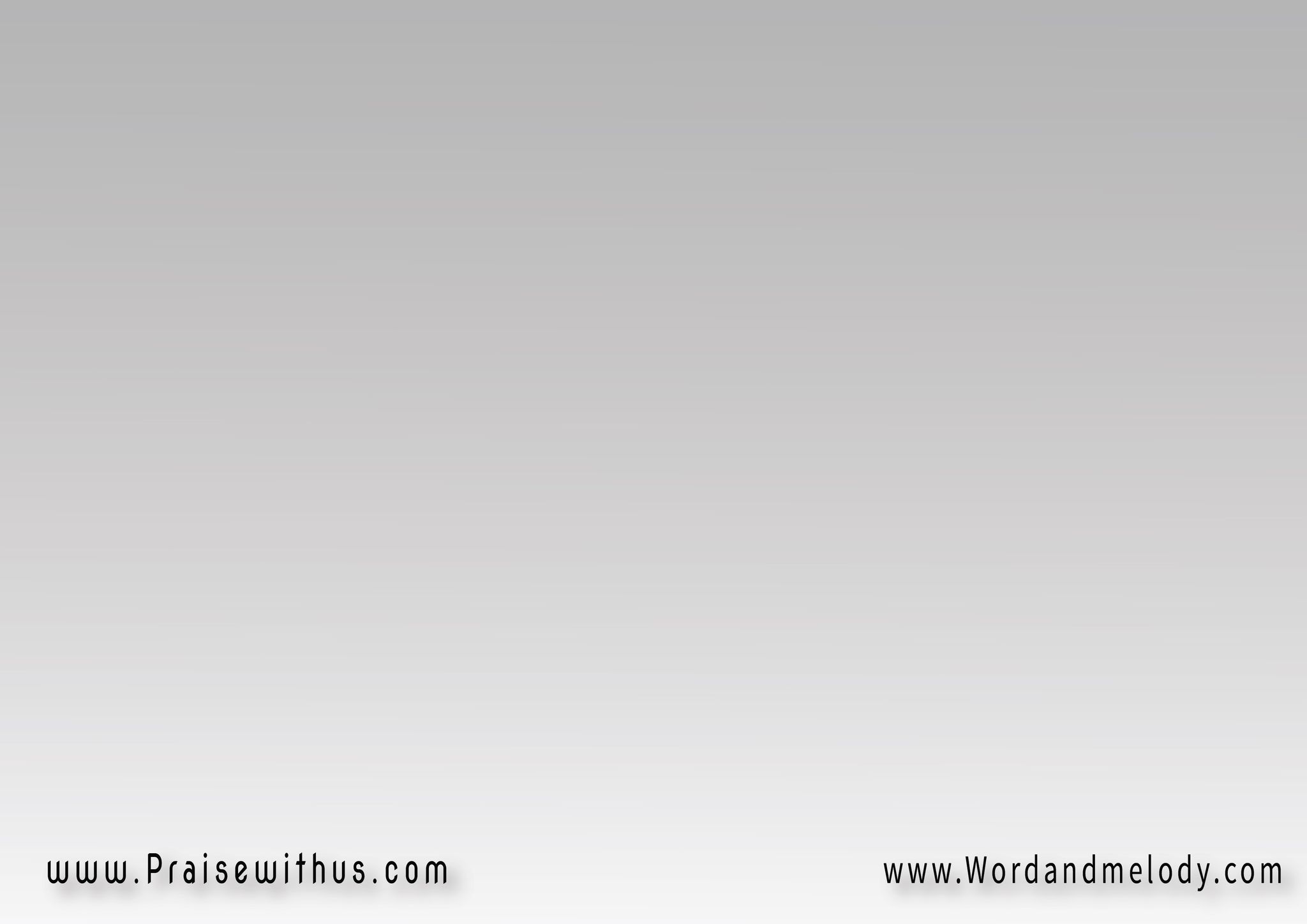 زور اليمن يا ربنا زور اليمن
وأنهي الحزن في بلدنا زاد الحزن
حنن قلوب البشر صارت كما من  حجر
قسيت وقساها الزمن  زور اليمن  
يا ربنا زور اليمن
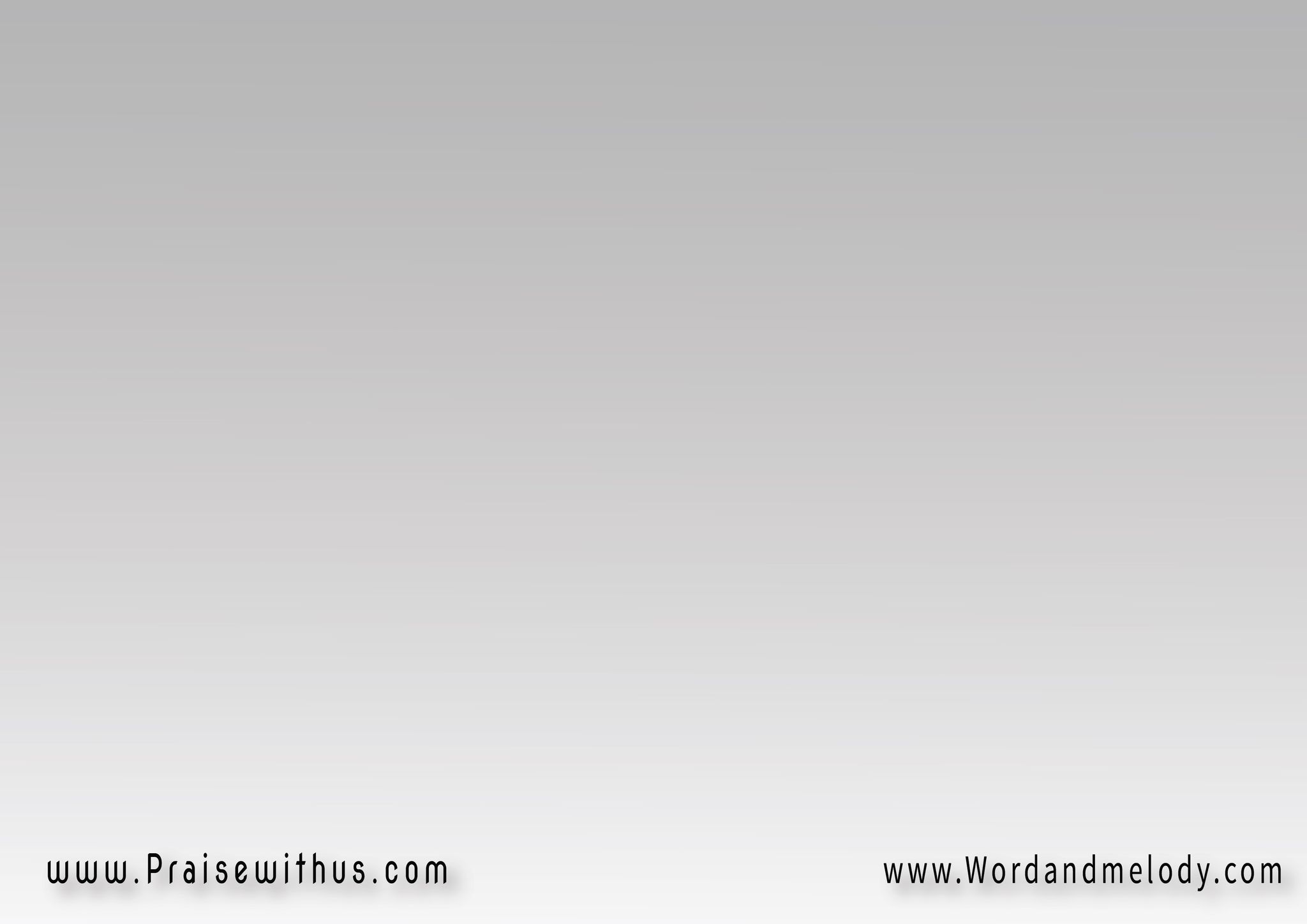 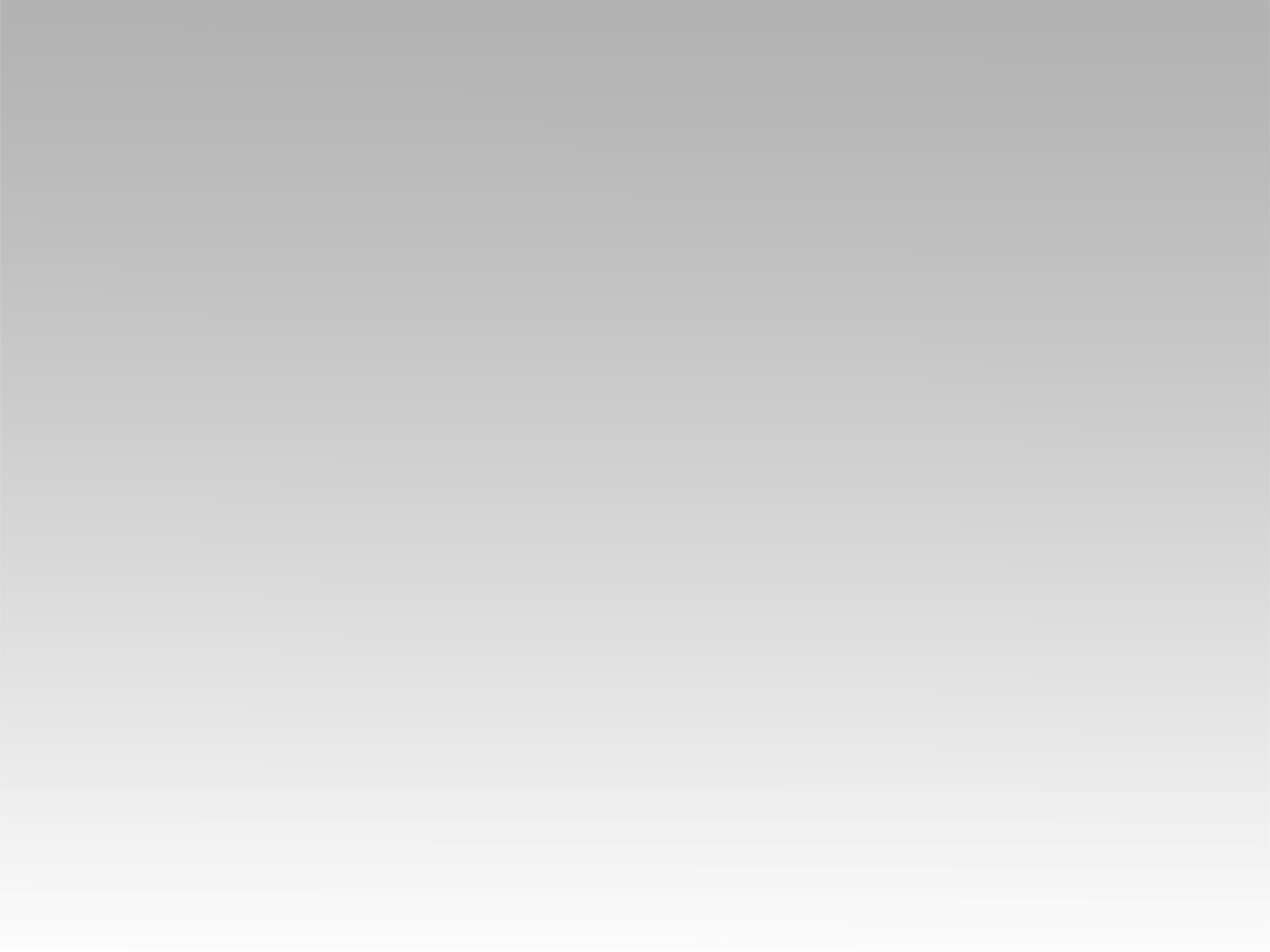 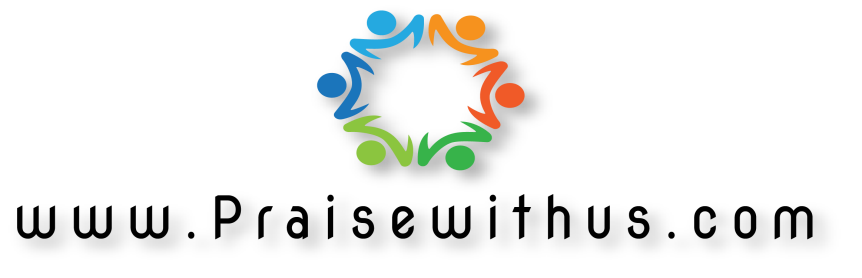